The Italian Baroque Concerto: Torelli and Vivaldi
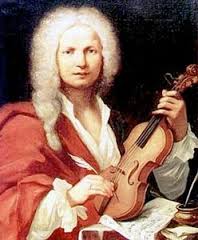 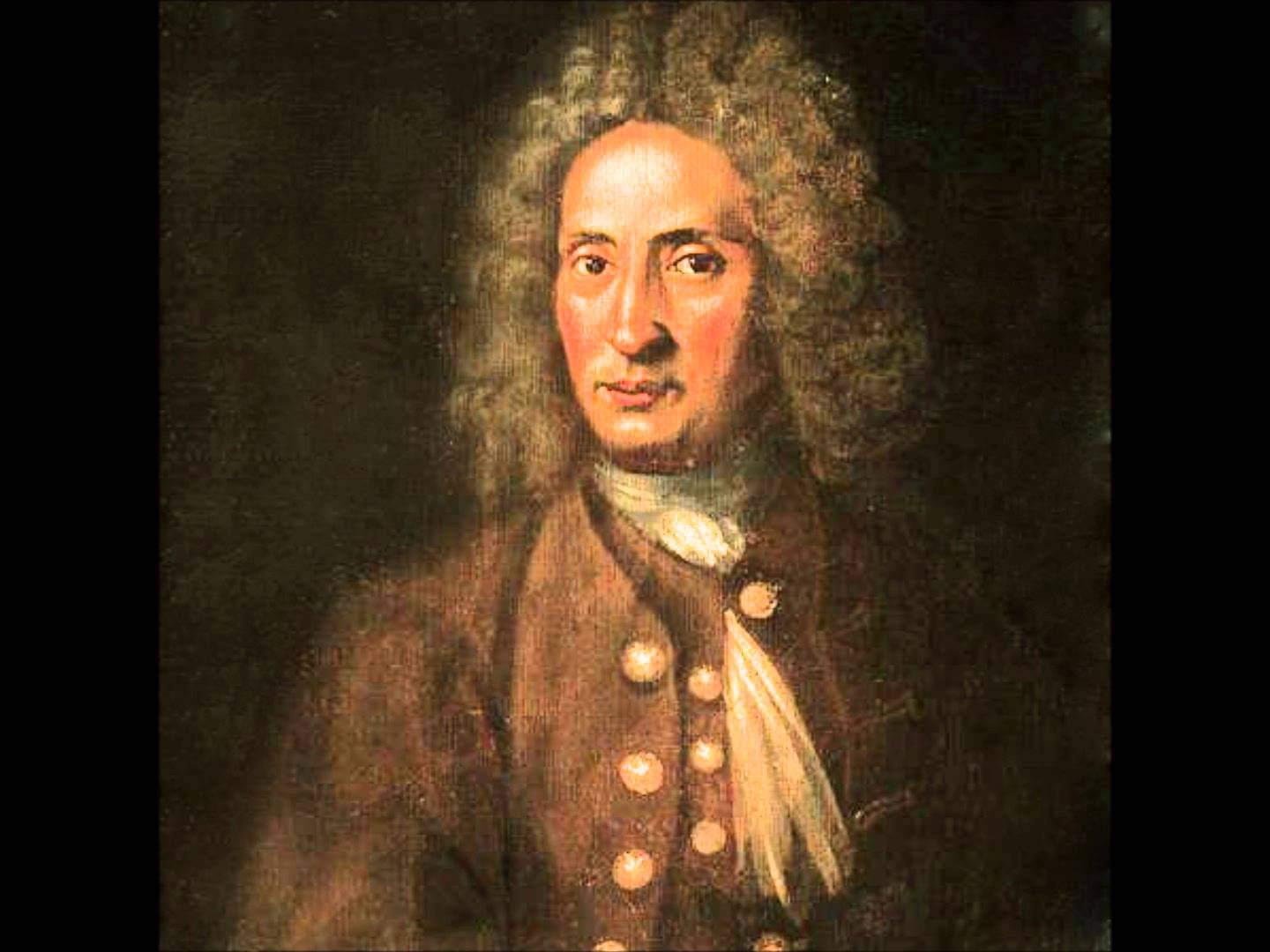 Rome		Bologna		Venice
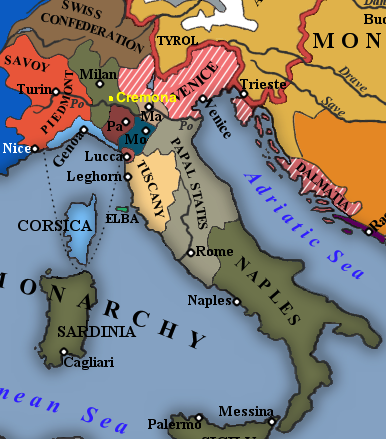 Bologna, with the Cathedral of San Petronio
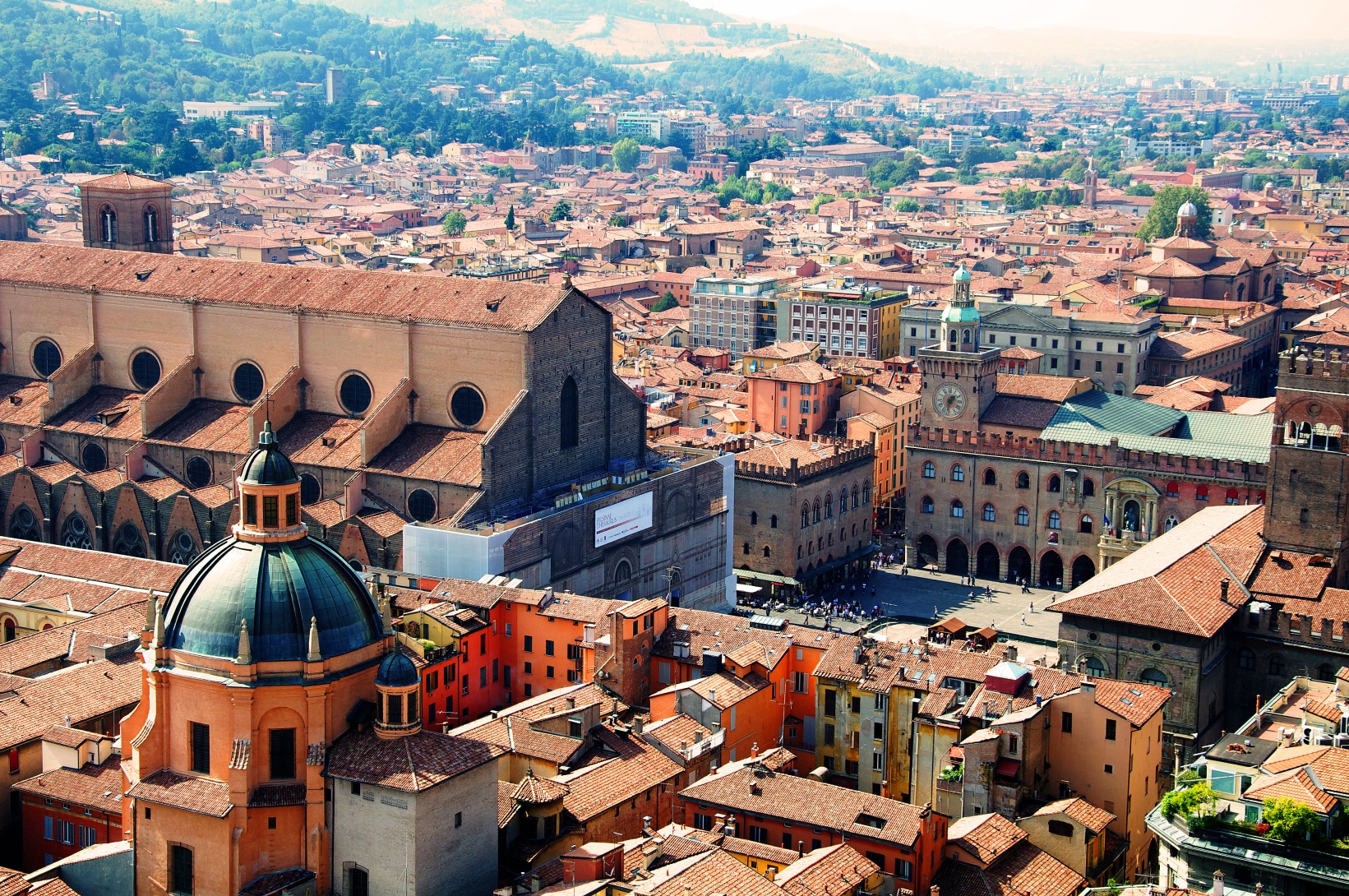 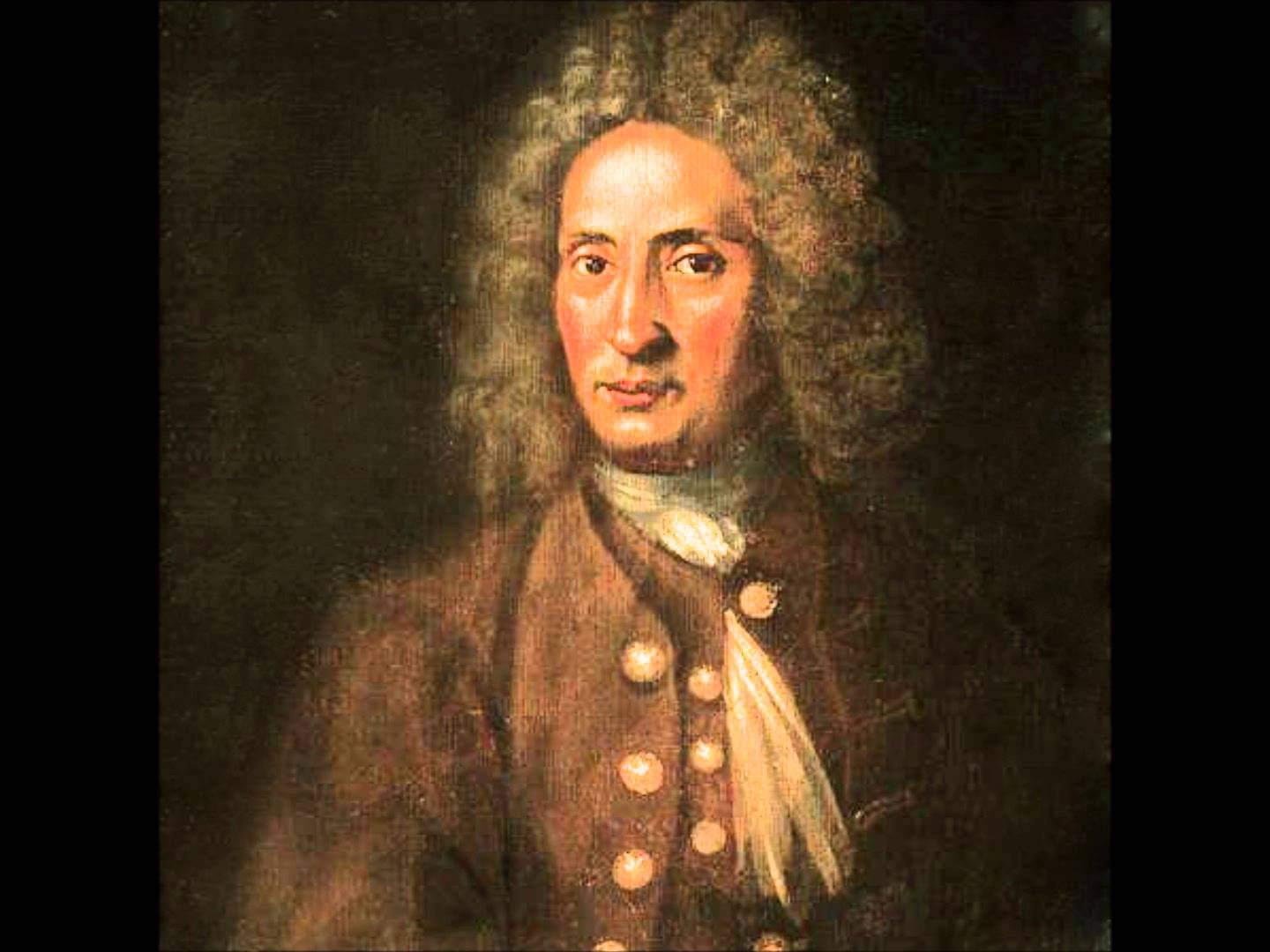 Giuseppe Torelli (1658-1709)
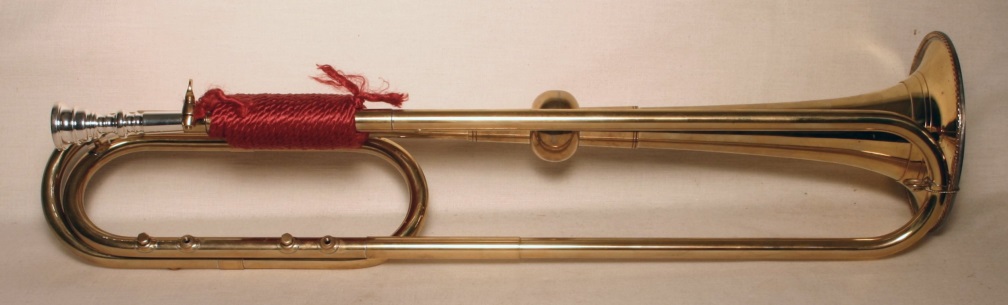 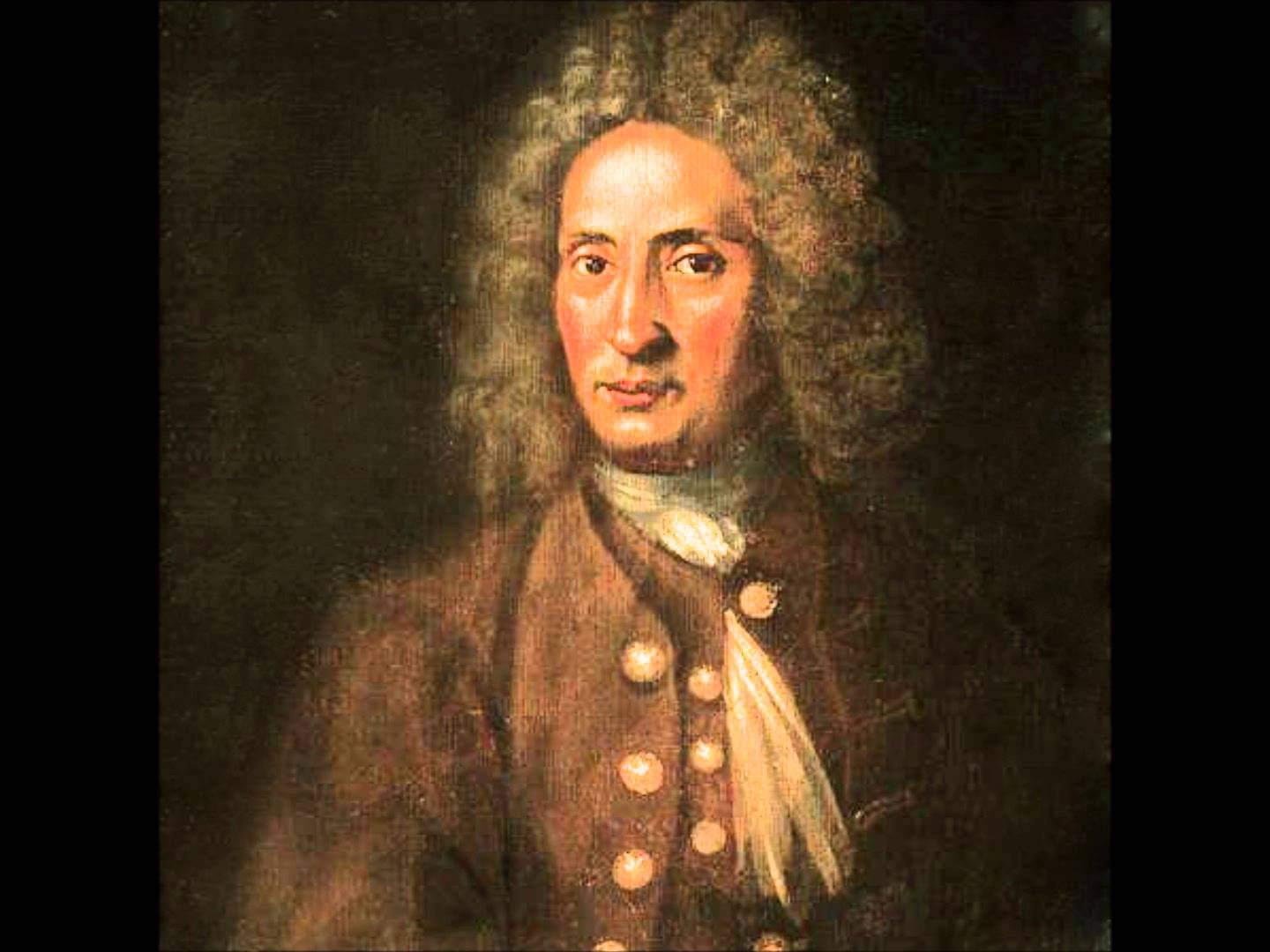 Sinfonia in D for Trumpet and Strings (c. 1700)
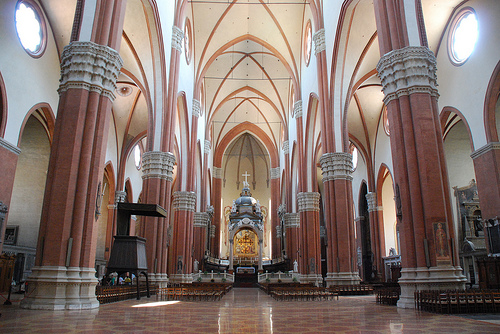 Giuseppe Torelli (1658-1709)
Bologna: San Petronio, Interior
Consistent composition of some of the earliest “concertos” for soloist and orchestra
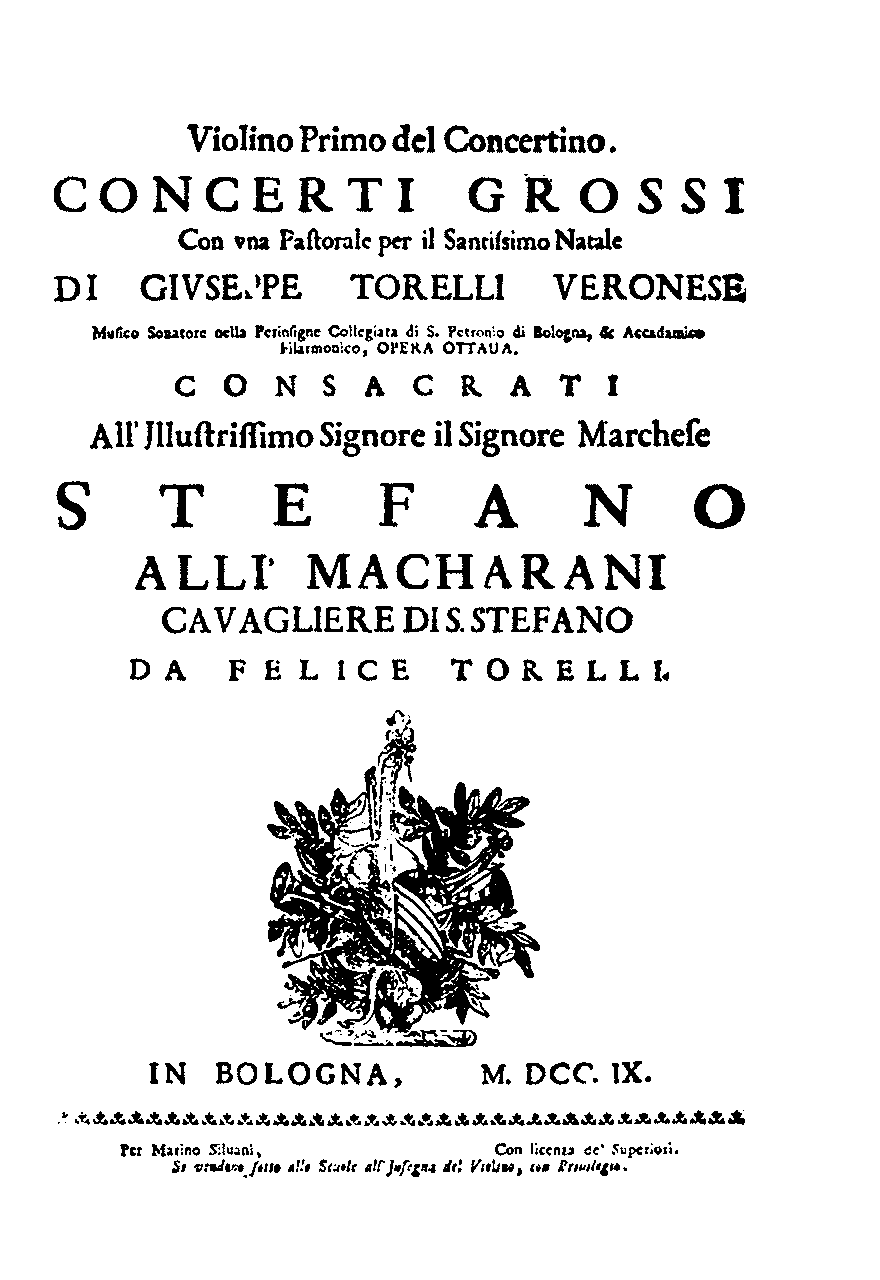 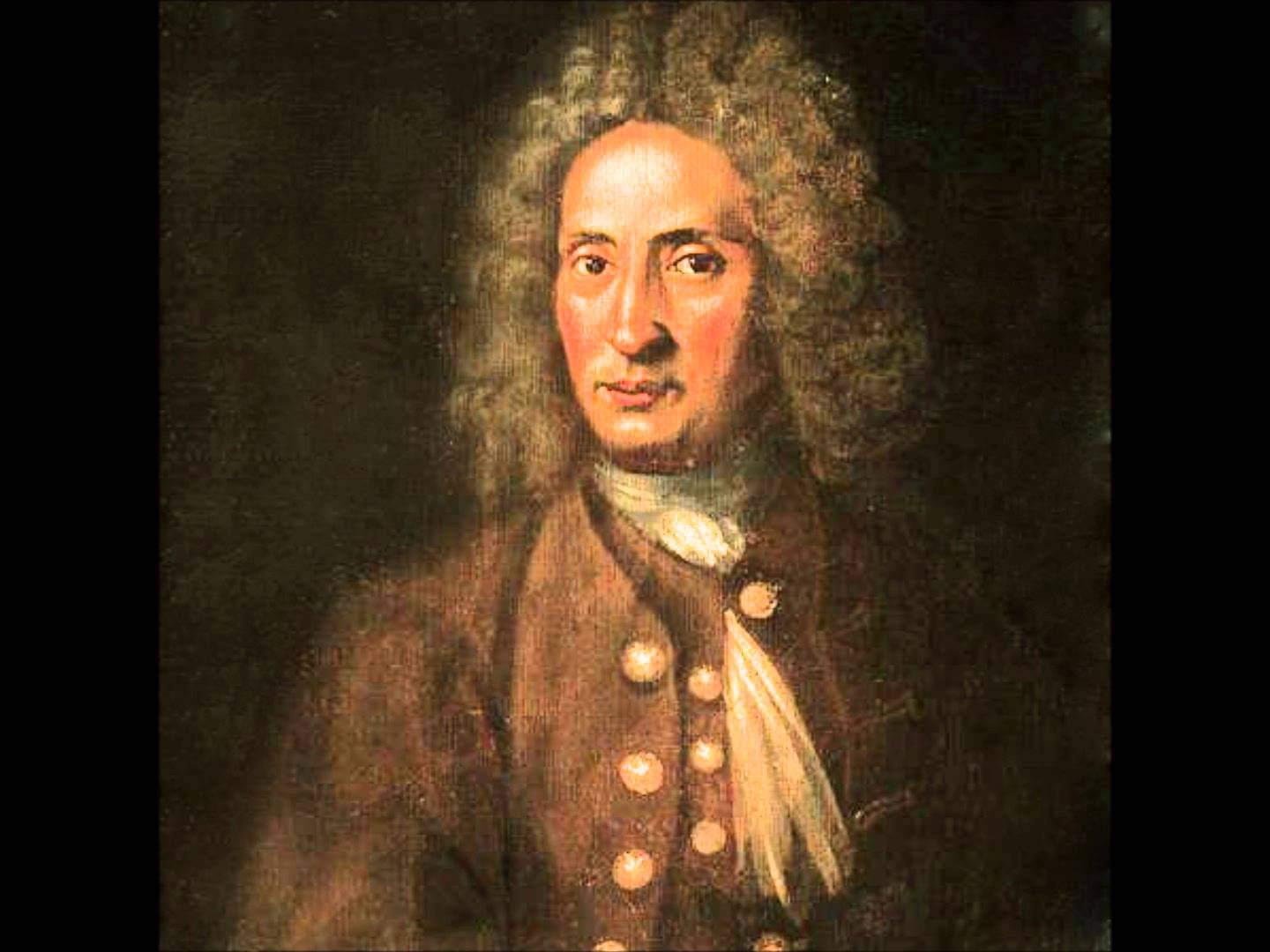 Giuseppe Torelli (1658-1709)
Twelve Concertos, op. 8 (publ. 1709)
Rome		Bologna		Venice
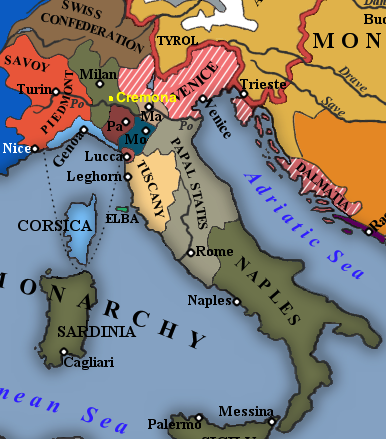 The Rise of Master Violin Manufacture In Italy, 1670-1740
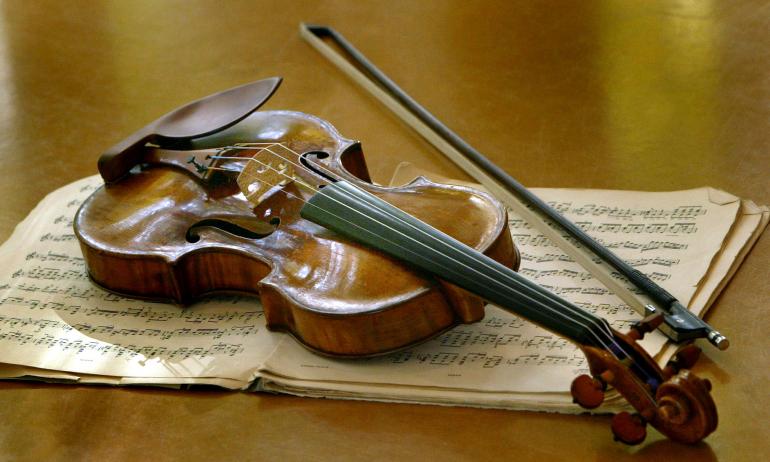 Niccolò Amati (Cremona, d. 1684)


Antonio Stradivari (Cremona, d. 1737)


Giuseppe Guarneri (Mantua, d. 1739/40)
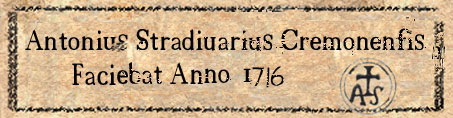 Torelli: the Early Years of the Solo Concerto (Early 1700s)
Twelve Concertos, op. 8 (publ. 1709)
	
	Six for Solo Violin, Six for Two or More
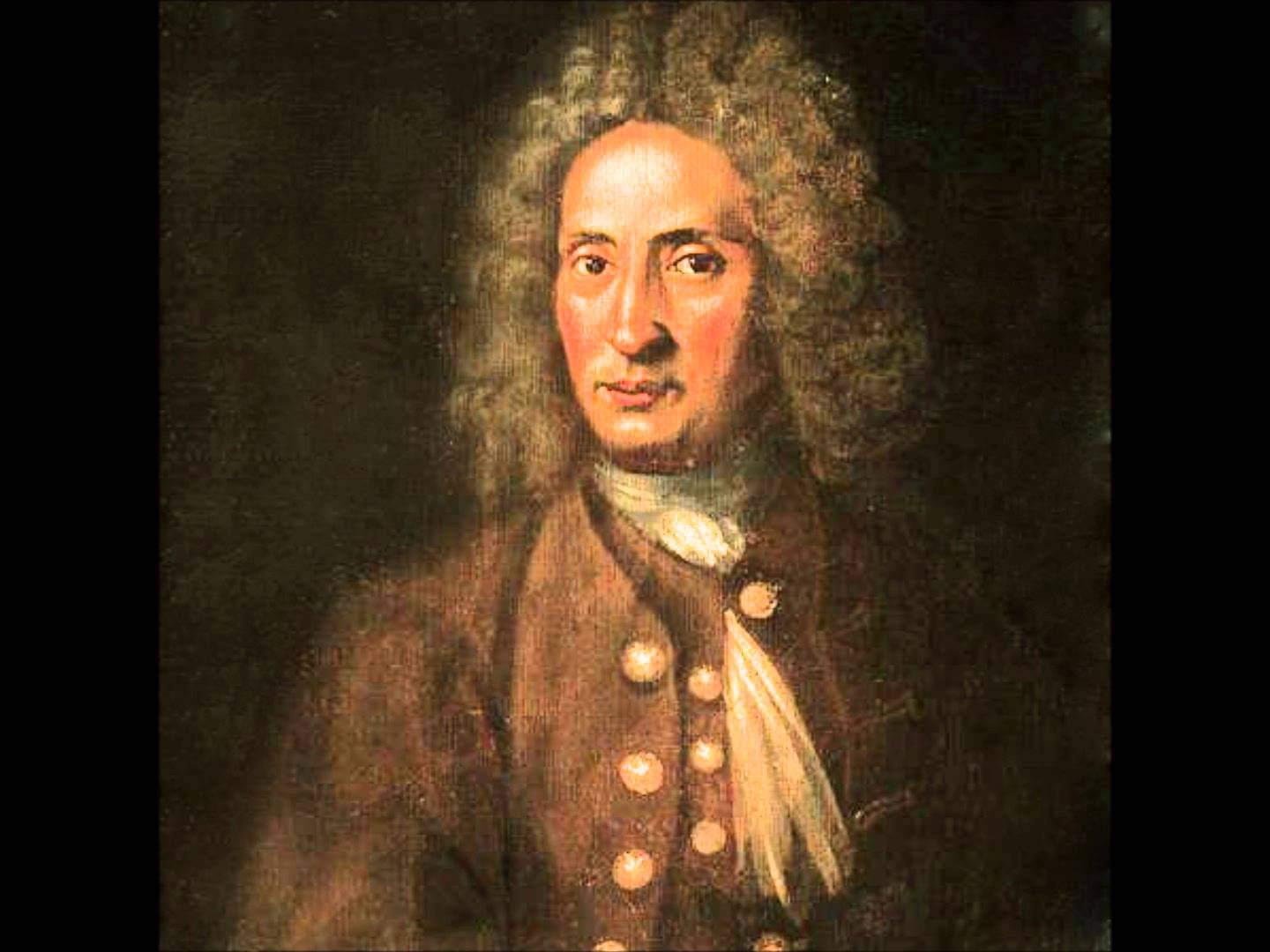 Giuseppe Torelli (1658-1709)
Torelli: the Early Years of the Solo Concerto (Early 1700s)
Twelve Concertos, op. 8 (publ. 1709)
	
	Six for Solo Violin, Six for Two or More


Three-Movement Formats Given More Preference: F-S-F
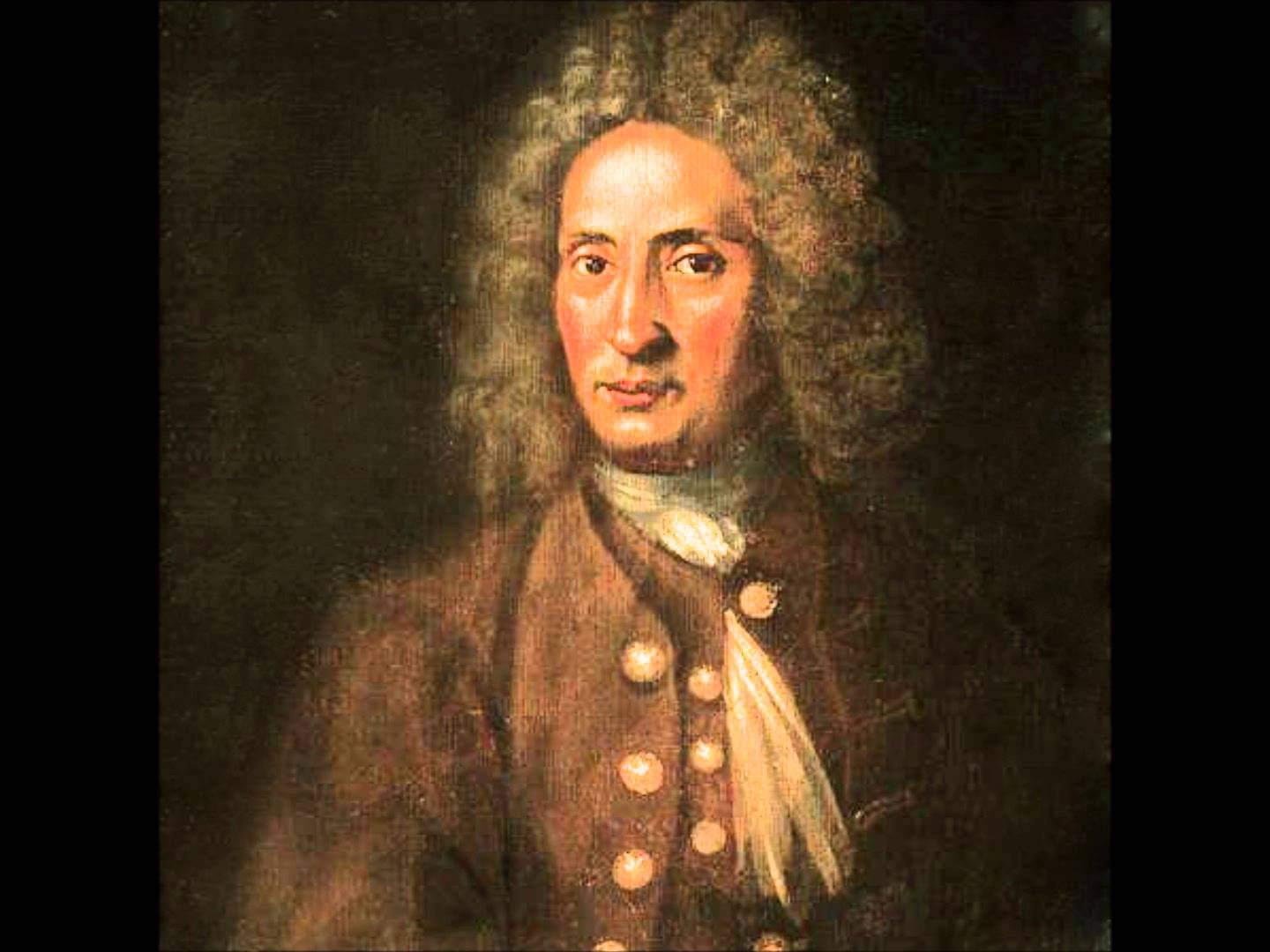 Giuseppe Torelli (1658-1709)
Torelli: the Early Years of the Solo Concerto (Early 1700s)
Twelve Concertos, op. 8 (publ. 1709)
	
	Six for Solo Violin, Six for Two or More


Three-Movement Formats Given More Preference: F-S-F


Fuller Emergence of Textural Contrast between the Solo and the “Tutti”
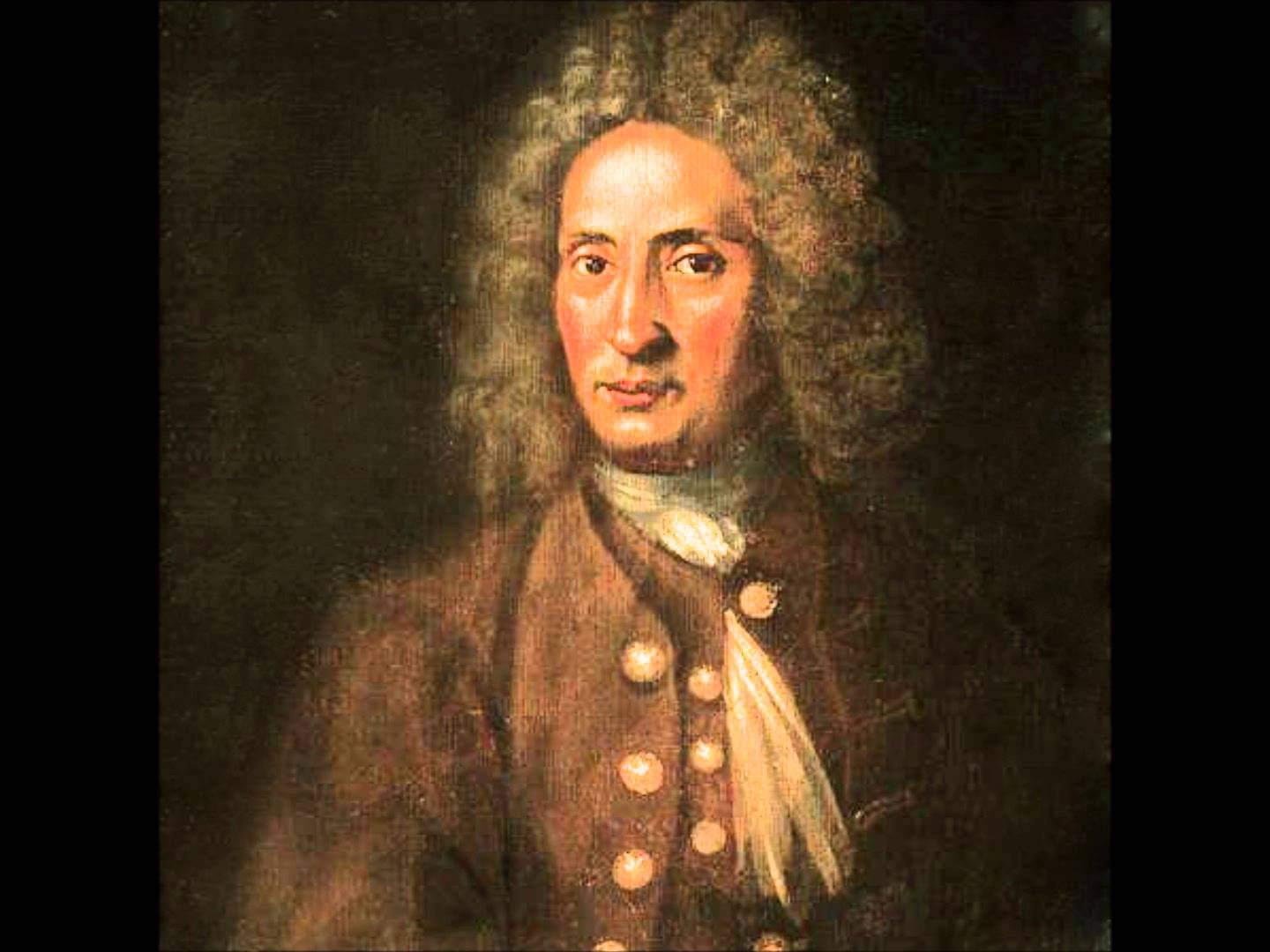 Giuseppe Torelli (1658-1709)
Torelli: the Early Years of the Solo Concerto (Early 1700s)
Twelve Concertos, op. 8 (publ. 1709)
	
	Six for Solo Violin, Six for Two or More


Three-Movement Formats Given More Preference: F-S-F


Fuller Emergence of Textural Contrast between the Solo and the “Tutti”

 	Exploring the ritornello principle 
	as a vehicle for structure
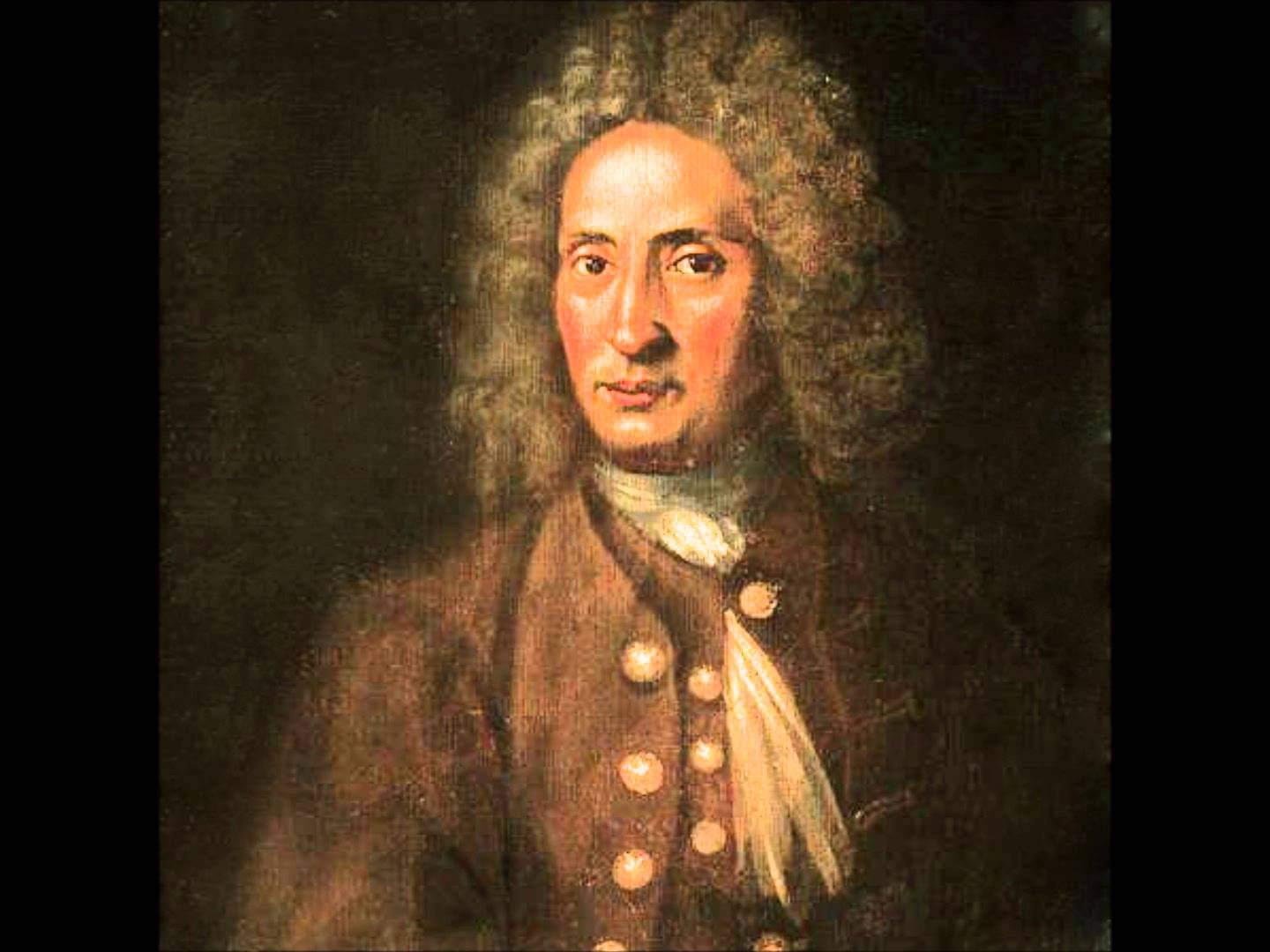 Giuseppe Torelli (1658-1709)
Torelli: the Early Years of the Solo Concerto (Early 1700s)
Twelve Concertos, op. 8 (publ. 1709)
	
	Six for Solo Violin, Six for Two or More


Three-Movement Formats Given More Preference: F-S-F


Fuller Emergence of Textural Contrast between the Solo and the “Tutti”

 	Exploring the ritornello principle 
	as a vehicle for structure

Alternations of lightly accompanied 
Solo material reinforced by returns 
of the full Tutti group
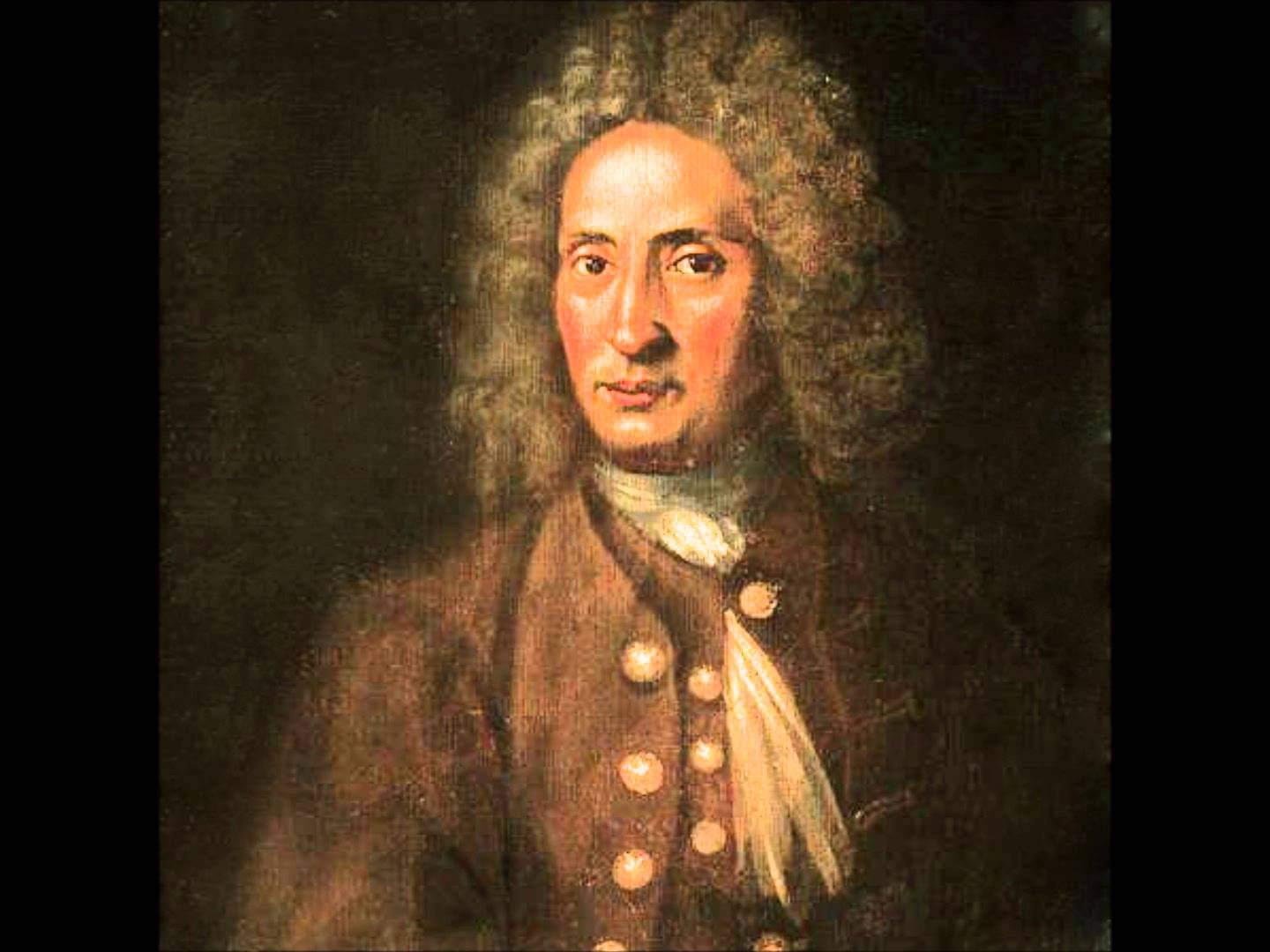 Giuseppe Torelli (1658-1709)
Torelli, Solo Violin Concerto in C Minor, 
op. 8 no. 8, first movement, Vivace
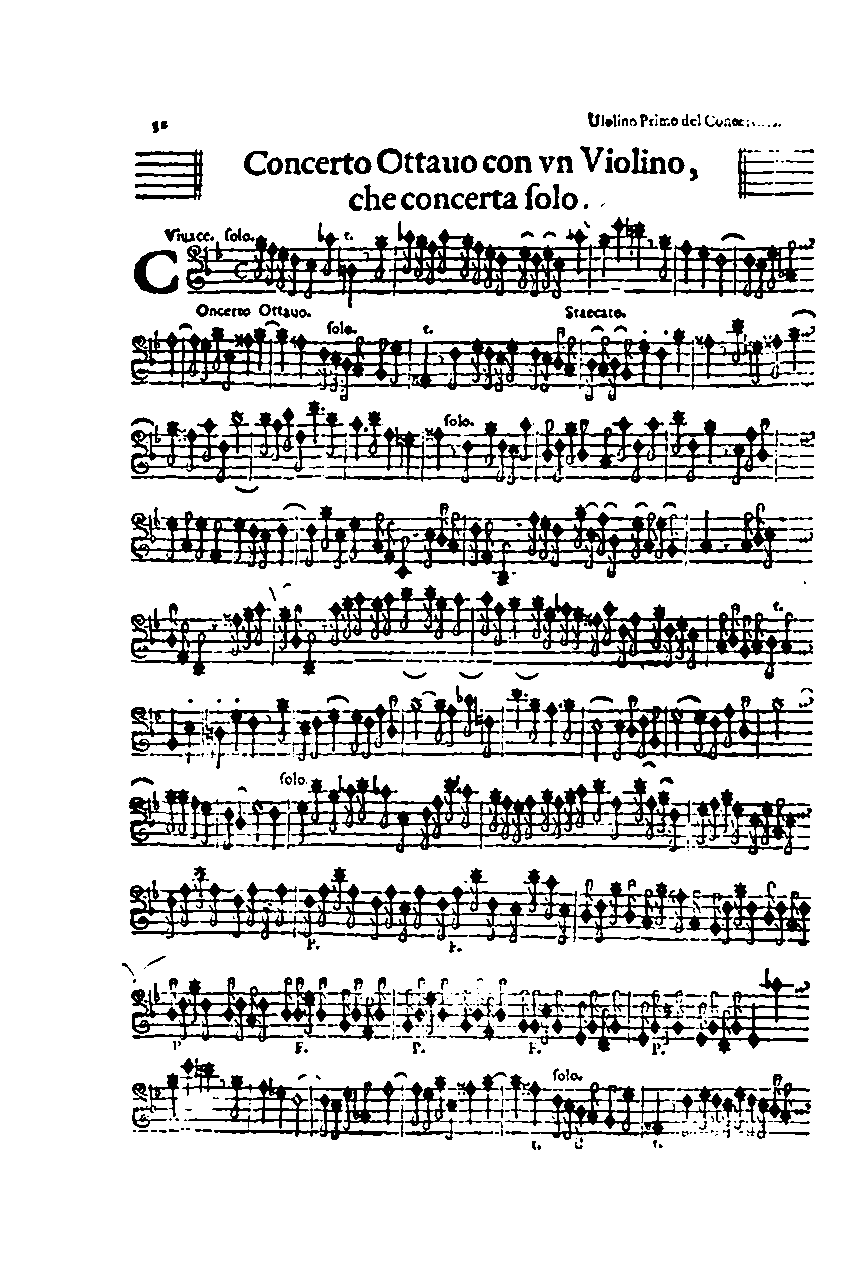 Red: solo violin + light accompaniment

Black: tutti (blocks)
c                   g                       d                         g          Eb                                      g               evaded d
Evaded d
Eb: PAC
g: PAC
g: PAC
g: PAC
Evaded d
2
5=2
1
3
4=1
(Quasi Da Capo)
Torelli, Concerto for Violin in C Minor, op. 8 no. 8, first movement:
initial two solo-tutti statements
Begins on C minor
Evaded d
g: PAC
Solo
Solo
Tutti 1

(reinforcer)
Solo
Tutti 2

(reinforcer)
“ignites” 
“ignites” 
slightly varied sequence
up a fifth
Torelli, Solo Violin Concerto in C Minor, 
op. 8 no. 8, first movement, Vivace
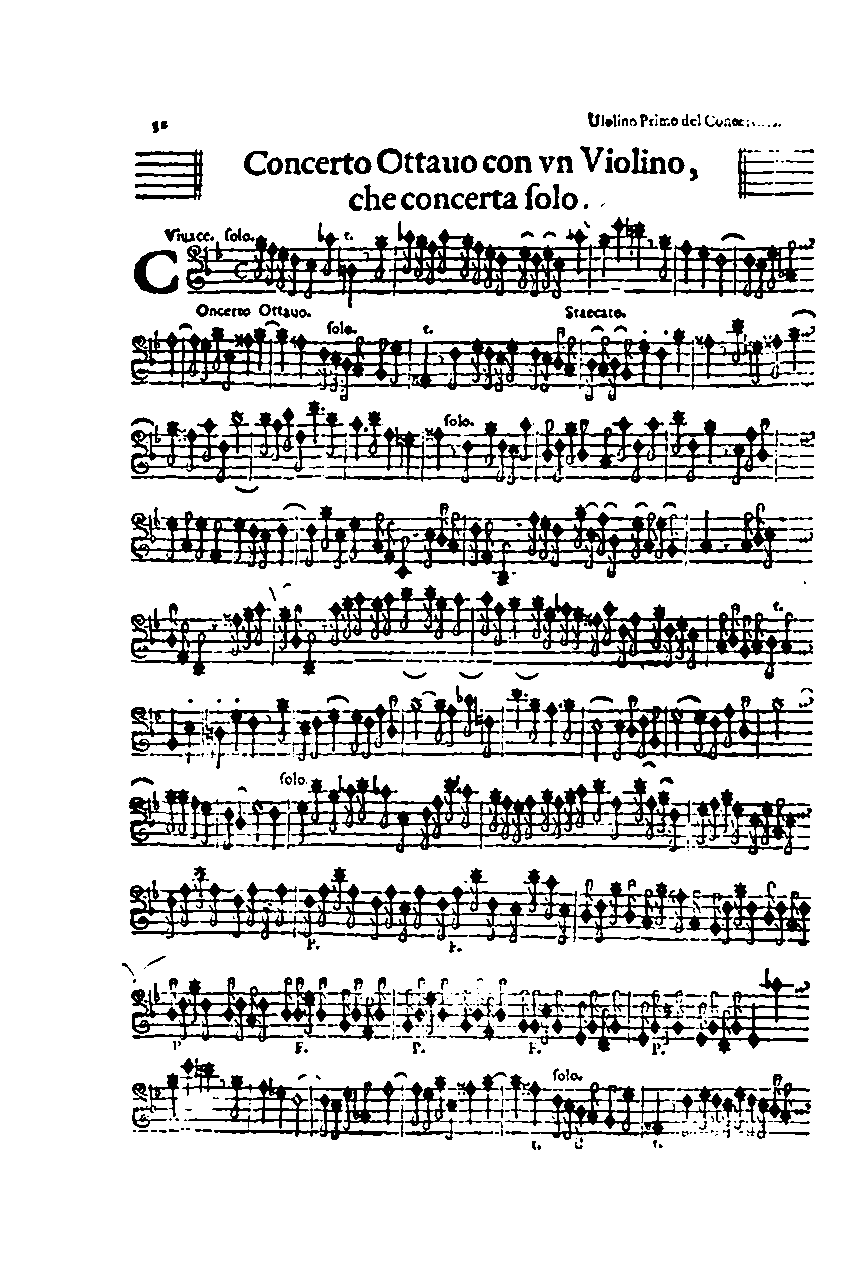 Red: solo violin + light accompaniment

Black: tutti (blocks)
c                   g                       d                         g          Eb                                      g               evaded d
Evaded d
Eb: PAC
g: PAC
g: PAC
g: PAC
Evaded d
2
5=2
1
3
4=1
(Quasi Da Capo)
Torelli, Solo Violin Concerto in C Minor, op. 8 no. 8 (publ. 1709)
Fast		                Slow                          Fast
Adagio


(effect: free, quasi-”improvisatory” interlude)
Vivace

([Early] Ritornello Format)
Allegro

([Early] Ritornello Format: in this case, beginning with the head motive of movement 1)
Rome		Bologna		Venice
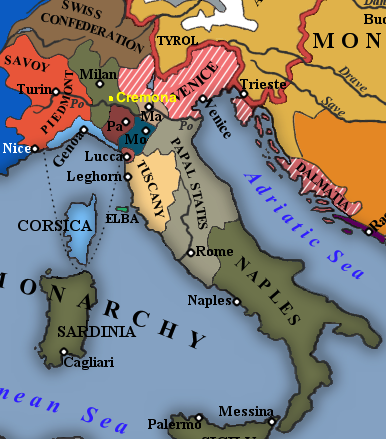 Venice
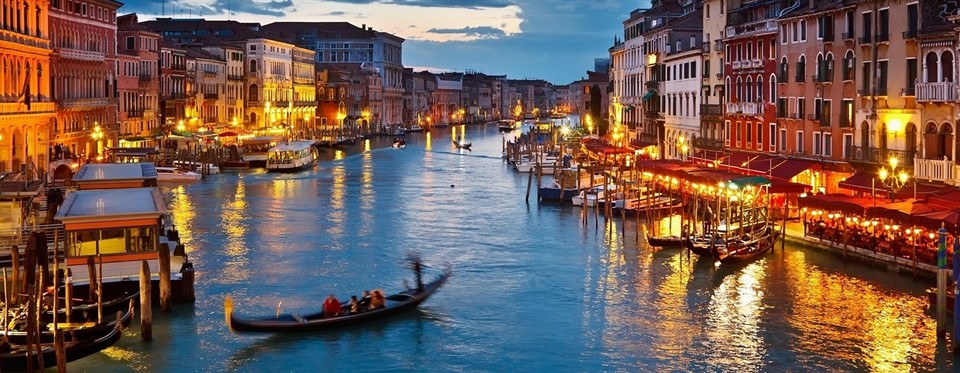 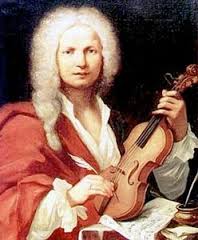 Antonio Vivaldi (1678-1741)
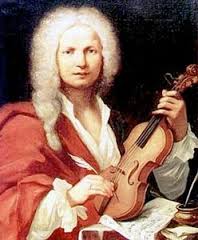 Flamboyant musical experimenter
      drawn to imaginative, 
      memorable musical ideas
Antonio Vivaldi (1678-1741)
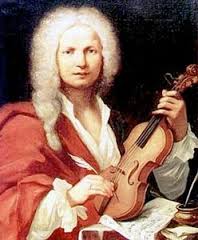 Flamboyant musical experimenter
      drawn to imaginative, 
      memorable musical ideas

Vivid clarifier of structure
Antonio Vivaldi (1678-1741)
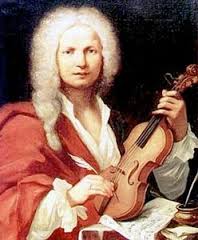 Violin Concerto in E, op. 3, no. 12 (publ. 1711):
First movement, opening ritornello (tutti):
V:PAC
I:HC
4
3
2
3
1
1
(echo)
(echo)
(Balance: dominant)
(Statement: tonic)
Antonio Vivaldi (1678-1741)
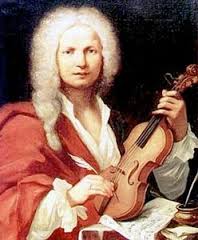 Violin Concerto in E, op. 3, no. 12 (publ. 1711):
First movement, opening ritornello (tutti):
V:PAC
I:HC
4
3
2
3
1
1
(echo)
(echo)
(Balance: dominant)
(Statement: tonic)
In this case: less  HM – FS – CAD
than a chainlike succession of melodically 
& rhythmically attractive modules
Antonio Vivaldi (1678-1741)
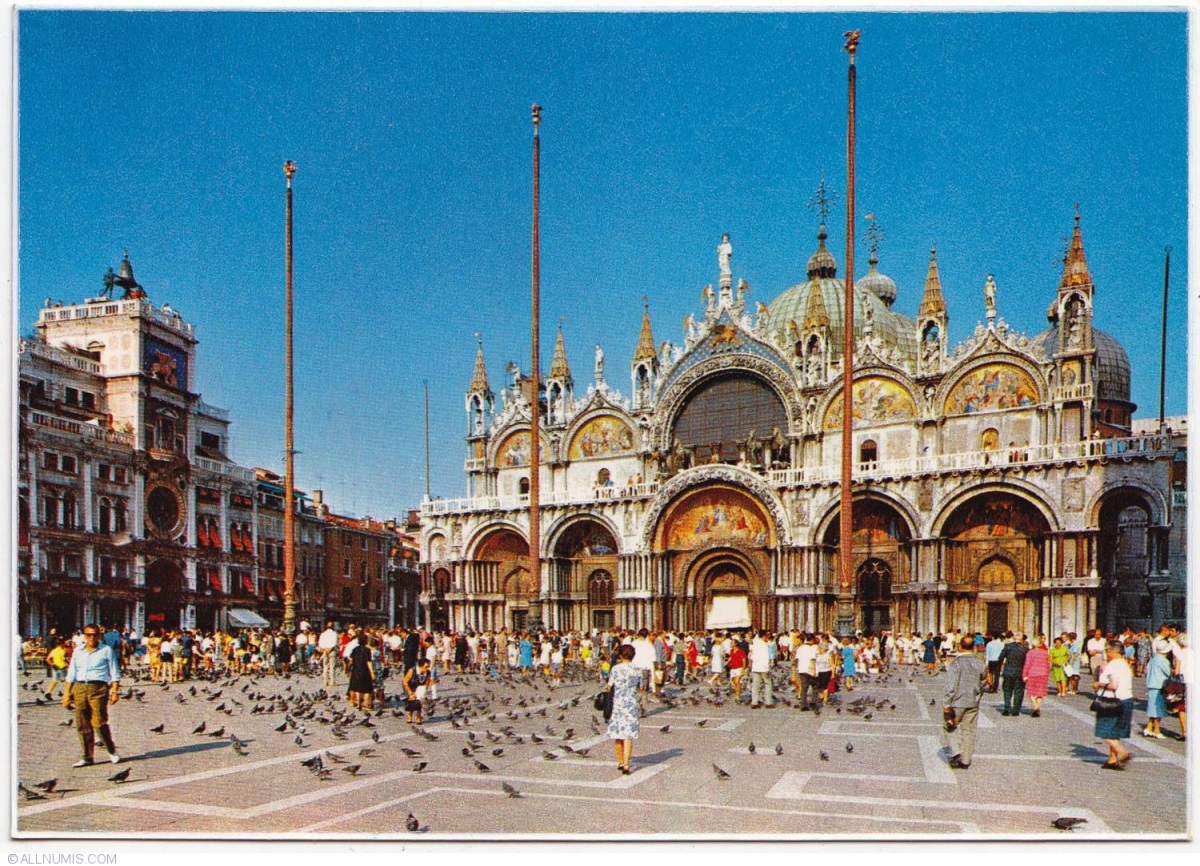 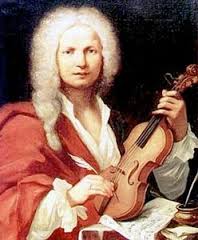 Antonio Vivaldi (1678-1741)
Venice: St. Mark’s Basilica
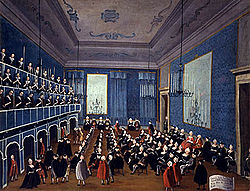 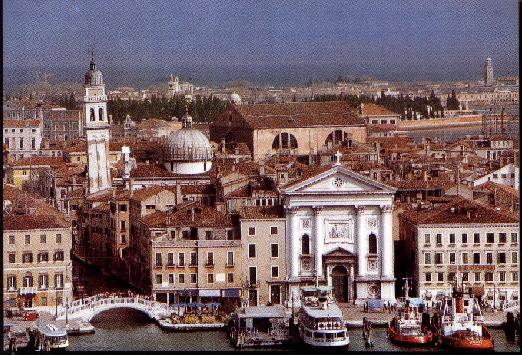 Venice: Pio Ospedale della  Pietà
The best young musicians: invited to join the figlie di coro
(“daughters of the chorus”)
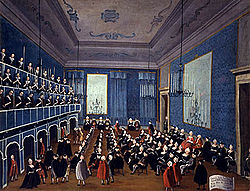 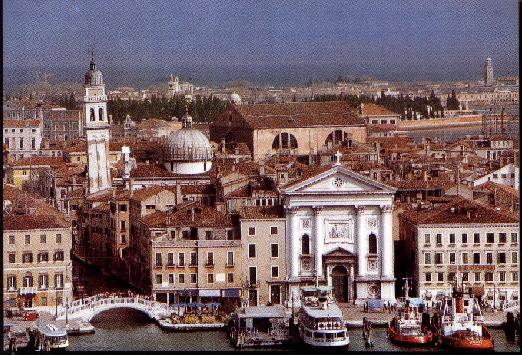 Venice: Pio Ospedale della  Pietà
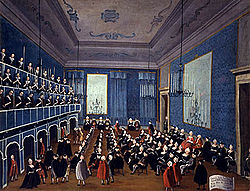 At the Pio Ospedale, one of the figlie di coro: “Anna Maria dal Violin”
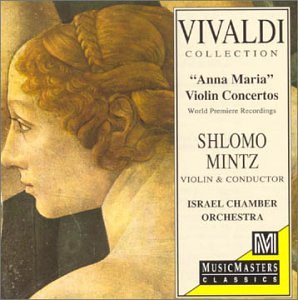 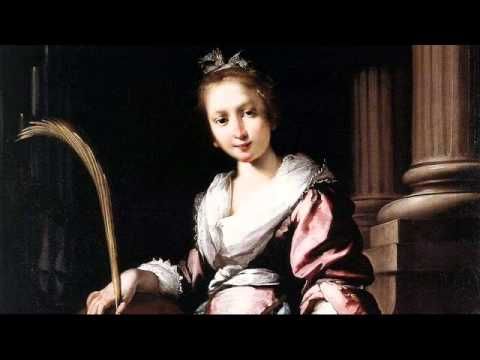 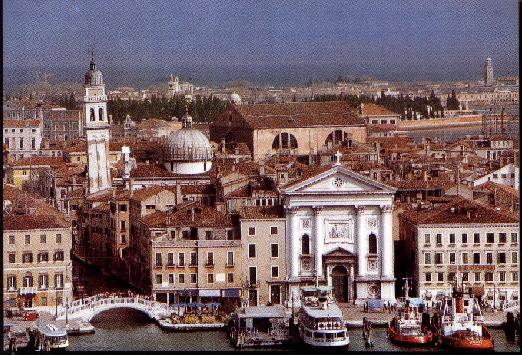 Venice: Pio Ospedale della  Pietà
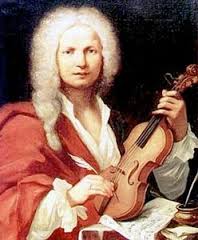 Op. 1 (1705) Twelve Sonate da camera

Op. 2 (1709) Twelve Violin Sonatas
Antonio Vivaldi (1678-1741)
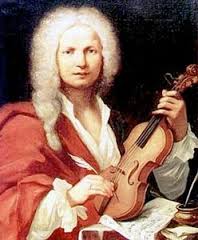 Op. 1 (1705) Twelve Sonate da camera

Op. 2 (1709) Twelve Violin Sonatas

Op. 3 (1711) Twelve Concertos for One
                       or More Violins
Antonio Vivaldi (1678-1741)
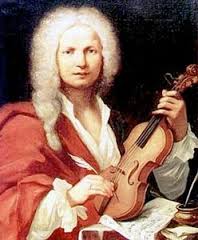 Op. 1 (1705) Twelve Sonate da camera

Op. 2 (1709) Twelve Violin Sonatas

Op. 3 (1711) Twelve Concertos for One
                       or More Violins
4, 2, 1  /  4, 2, 1  /  4, 2, 1  / 4, 2,  1
Antonio Vivaldi (1678-1741)
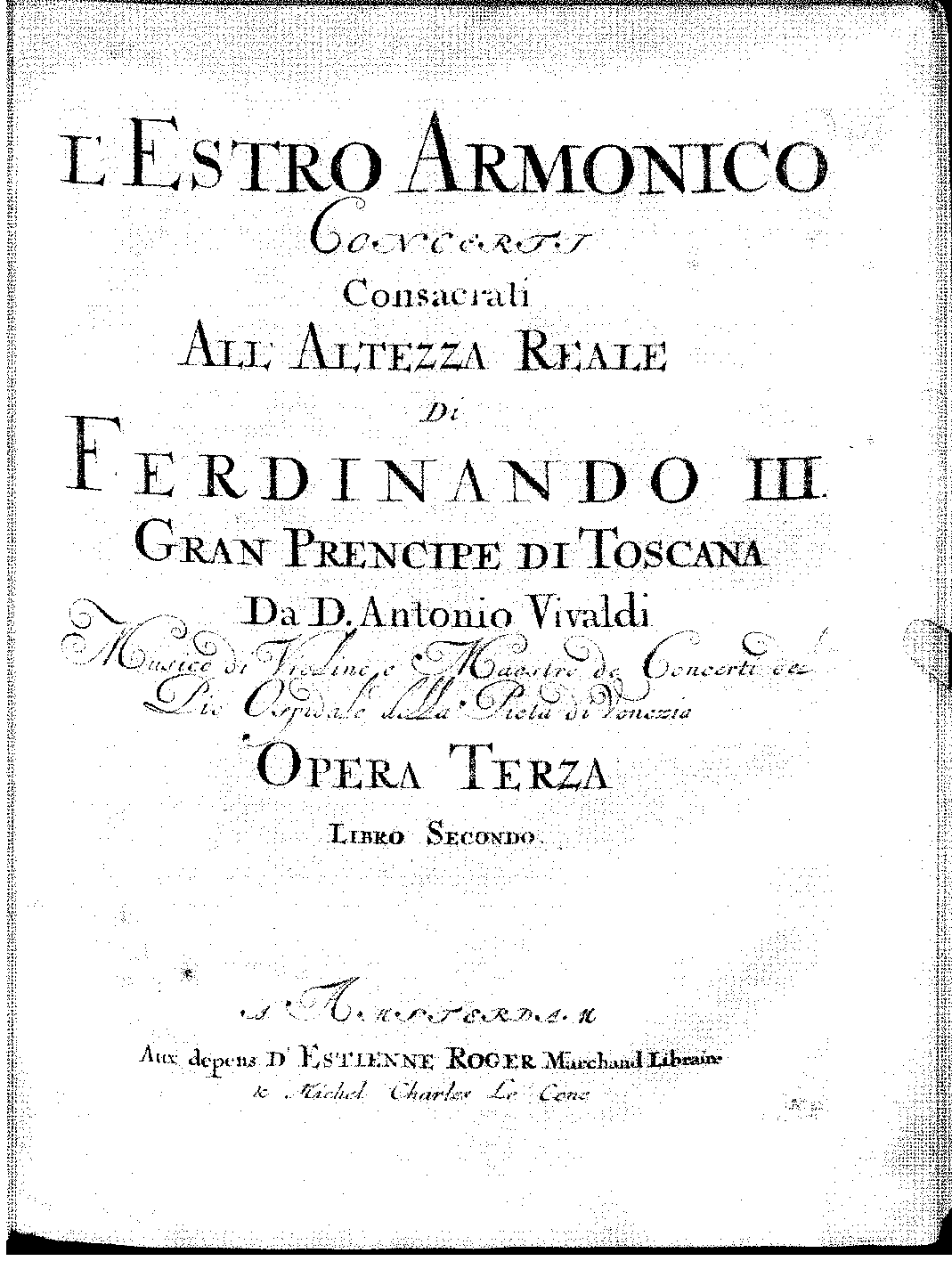 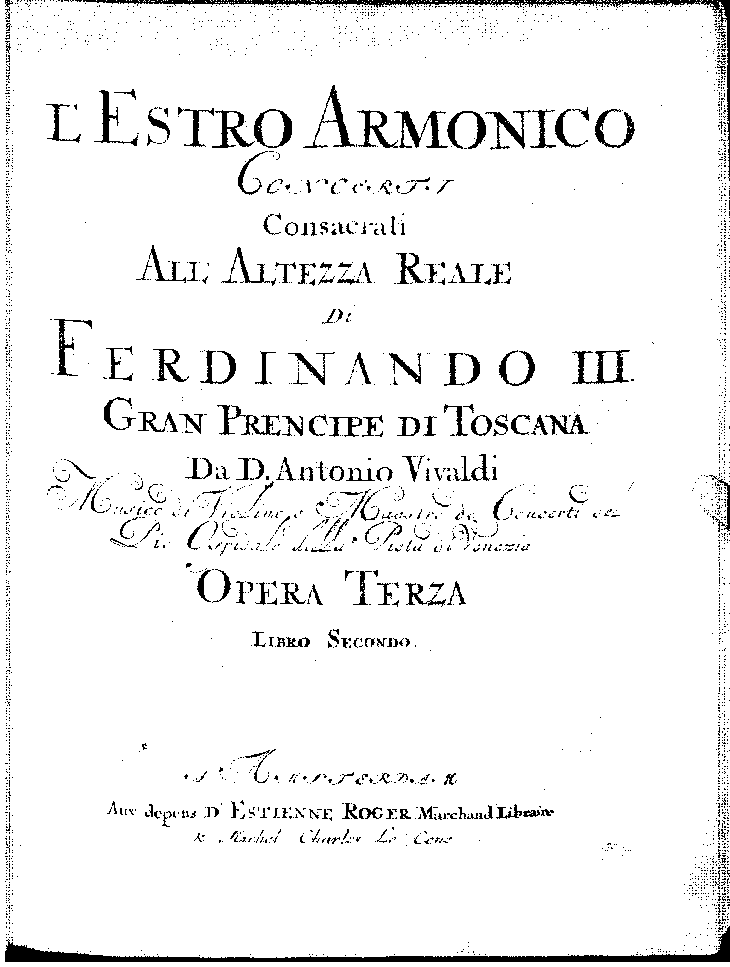 Op. 3 no. 1 in D, for four violins
Allegro, D major
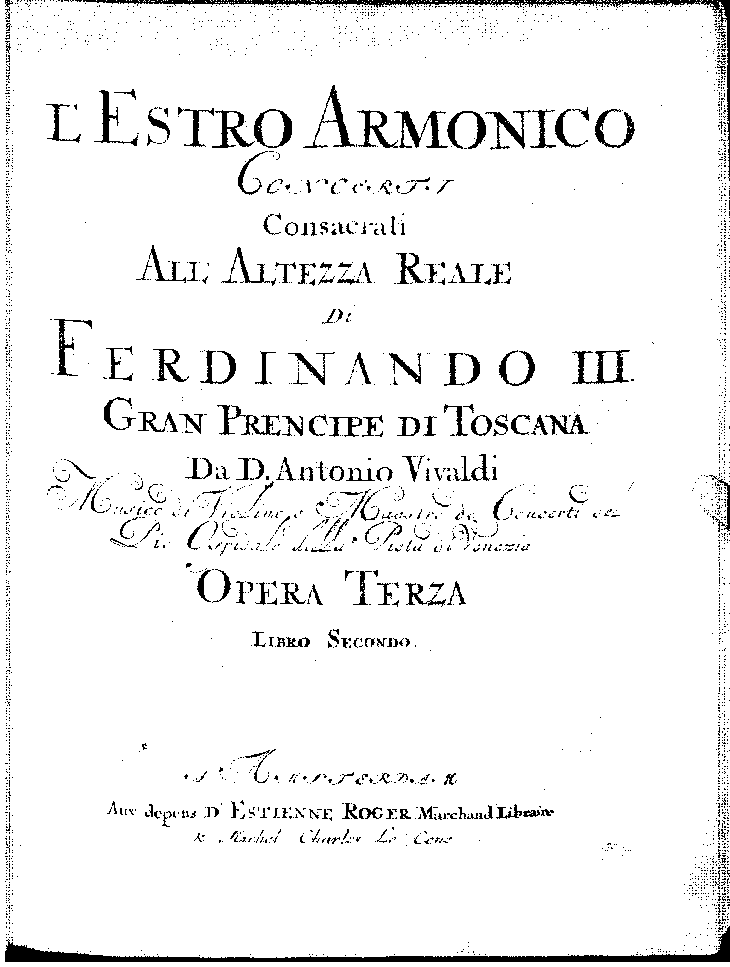 Op. 3 no. 1 in D, for four violins
Largo e spiccato, B minor
Allegro, D major
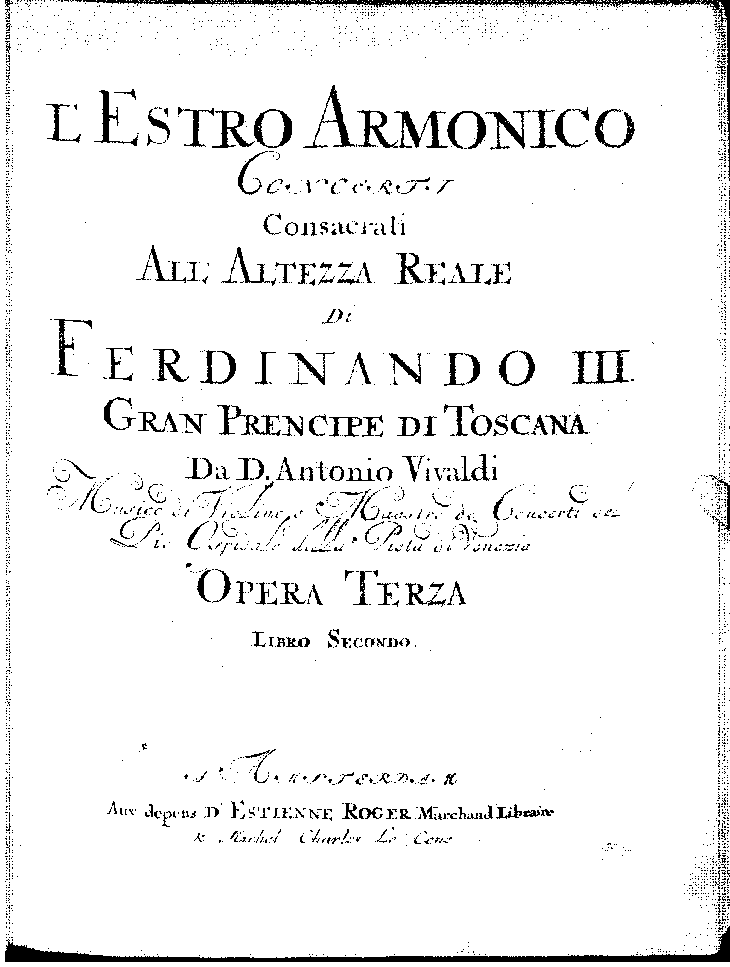 Op. 3 no. 1 in D, for four violins
Largo e spiccato, B minor
Allegro, D major
Allegro, D major
Vivaldi and Ritornello Formatting 
(Arias, Allegro Movements of Concertos)
“Schematic” Alternation of Tutti (Ritornello) Blocks with “Free” Solo Episodes
Vivaldi and Ritornello Formatting 
(Arias, Allegro Movements of Concertos)
“Schematic” Alternation of Tutti (Ritornello) Blocks with “Free” Solo Episodes
More often than not: a ritornello begins the movement
Vivaldi and Ritornello Formatting 
(Arias, Allegro Movements of Concertos)
“Schematic” Alternation of Tutti (Ritornello) Blocks with “Free” Solo Episodes
More often than not: a ritornello begins the movement

The recurring ritornello-blocks  typically stabilize or restabilize the musical discourse
Vivaldi and Ritornello Formatting 
(Arias, Allegro Movements of Concertos)
“Schematic” Alternation of Tutti (Ritornello) Blocks with “Free” Solo Episodes
More often than not: a ritornello begins the movement

The recurring ritornello-blocks  typically stabilize or restabilize the musical discourse  

Internal ritornelli (often shorter, fragmentary): affirmative punctuation completing and framing the solo episodes
Vivaldi and Ritornello Formatting 
(Arias, Allegro Movements of Concertos)
“Schematic” Alternation of Tutti (Ritornello) Blocks with “Free” Solo Episodes
More often than not: a ritornello begins the movement

The recurring ritornello-blocks  typically stabilize or restabilize the musical discourse  

Internal ritornelli (often shorter, fragmentary): affirmative punctuation completing and framing the solo episodes

Internal ritornelli: can be regarded as shots of “tutti energy” to propel the discourse onward, or, at the end, to bring it to a close
Vivaldi and Ritornello Formatting 
(Arias, Allegro Movements of Concertos)
“Schematic” Alternation of Tutti (Ritornello) Blocks with “Free” Solo Episodes
More often than not: a ritornello begins the movement

The recurring ritornello-blocks  typically stabilize or restabilize the musical discourse  

Internal ritornelli (often shorter, fragmentary): affirmative punctuation completing and framing the solo episodes

Internal ritornelli: can be regarded as shots of “tutti energy” to propel the discourse onward, or, at the end, to bring it to a close

Final ritornello: normally ends with a strong cadence (and may—or may not–replicate the initial ritornello, somewhat in the manner of a da capo)
Vivaldi and Ritornello Formatting 
(Arias, Allegro Movements of Concertos)
“Schematic” Alternation of Tutti (Ritornello) Blocks with “Free” Solo Episodes
Episodes (Free, Virtuosic Flights for the Soloist(s):
Vivaldi and Ritornello Formatting 
(Arias, Allegro Movements of Concertos)
“Schematic” Alternation of Tutti (Ritornello) Blocks with “Free” Solo Episodes
Episodes (Free, Virtuosic Flights for the Soloist(s):



Music may or may not be related to the ritornello material
Vivaldi and Ritornello Formatting 
(Arias, Allegro Movements of Concertos)
“Schematic” Alternation of Tutti (Ritornello) Blocks with “Free” Solo Episodes
Episodes (Free, Virtuosic Flights for the Soloist(s):



Music may or may not be related to the ritornello material

May or may not modulate
Vivaldi and Ritornello Formatting 
(Arias, Allegro Movements of Concertos)
“Schematic” Alternation of Tutti (Ritornello) Blocks with “Free” Solo Episodes
Episodes (Free, Virtuosic Flights for the Soloist(s):



Music may or may not be related to the ritornello material

May or may not modulate 

Most common purpose: display of virtuosity
One Characteristic (Idealized) Model of the Ritornello Format
(but there are many exceptions, especially in modulatory and/or cadential practice)
One Characteristic (Idealized) Model of the Ritornello Format
(but there are many exceptions, especially in modulatory and/or cadential practice)
I:PAC
Rit 1 (R1):

The Generating
Ritornello-Complex:

HM | FS………….|CAD
One Characteristic (Idealized) Model of the Ritornello Format
(but there are many exceptions, especially in modulatory and/or cadential practice)
PAC
R2

(frag.)
I:PAC
Rit 1 (R1):

The Generating
Ritornello-Complex:

HM | FS………….|CAD
S1

(may modulate)
One Characteristic (Idealized) Model of the Ritornello Format
(but there are many exceptions, especially in modulatory and/or cadential practice)
PAC
R2

(frag.)
I:PAC
Rit 1 (R1):

The Generating
Ritornello-Complex:

HM | FS………….|CAD
S2
S1

(may modulate)
PAC
R3

(frag.)
One Characteristic (Idealized) Model of the Ritornello Format
(but there are many exceptions, especially in modulatory and/or cadential practice)
PAC
R2

(frag.)
I:PAC
(visits various keys)
Rit 1 (R1):

The Generating
Ritornello-Complex:

HM | FS………….|CAD
S2
S1

(may modulate)
PAC
. . .
S3
R3

(frag.)
One Characteristic (Idealized) Model of the Ritornello Format
(but there are many exceptions, especially in modulatory and/or cadential practice)
PAC
R2

(frag.)
I:PAC
Sx
(visits various keys)
I: PAC
I: PAC
Final Rit

(tonic)
Rit 1 (R1):

The Generating
Ritornello-Complex:

HM | FS………….|CAD
S2
S1

(may modulate)
PAC
. . .
[etc.  . . . . . . . . .  to]
S3
R3

(frag.)
May or may not have a quasi da capo effect, returning to Rit 1
One Characteristic (Idealized) Model of the Ritornello Format
(but there are many exceptions, especially in modulatory and/or cadential practice)
PAC
R2

(frag.)
I:PAC
Sx
(visits various keys)
I: PAC
I: PAC
Final Rit

(tonic)
Rit 1 (R1):

The Generating
Ritornello-Complex:

HM | FS………….|CAD
S2
S1

(may modulate)
PAC
. . .
[etc.  . . . . . . . . .  to]
S3
R3

(frag.)
May or may not have a quasi da capo effect, returning to Rit 1
“Additive construction”; a “tonal-thematic travelogue”; not a fixed “form”
Some opening ritornellos can be quite lengthy—
normally by expanding the Fortspinnung central phase
An “extreme” case? Violin Concerto in E, RV 271, “L’amoroso”
I:PAC
Rit 1 (R1):

The Generating
Ritornello-Complex:

HM | FS……………………………………………………………………...|CAD
Some opening ritornellos can be quite lengthy—
normally by expanding the Fortspinnung central phase
Or very short! An “extreme” case: “Spring” from The Four Seasons
I:PAC
Rit 1 (R1):

The Generating
Ritornello-Complex:
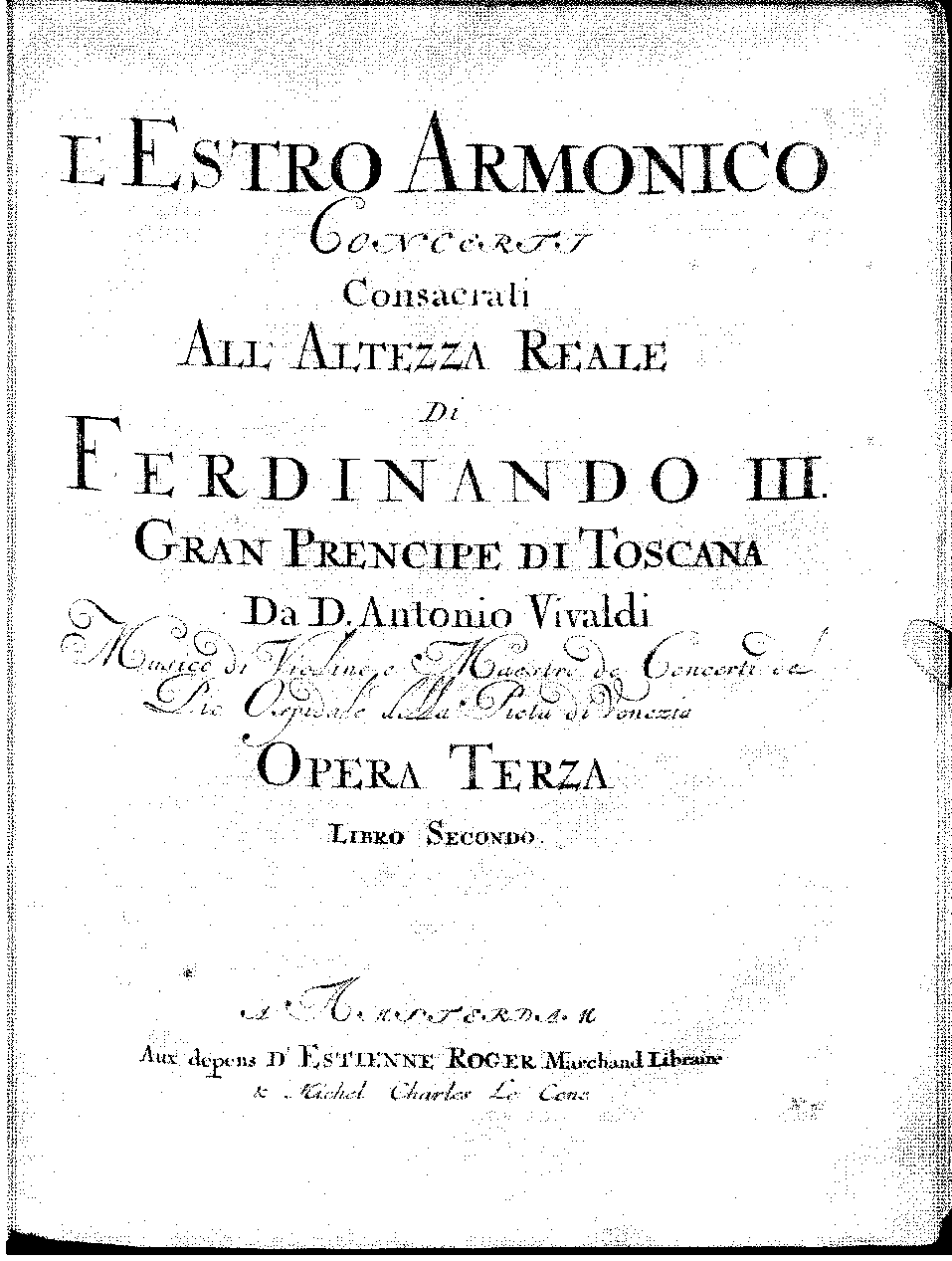 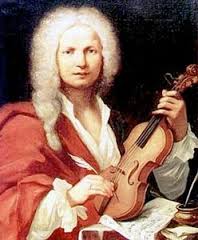 Antonio Vivaldi (1678-1741)
Vivaldi, From  the collection, L’estro armonico, op. 3 (publ. 1711)

Concerto for Two Violins in A Minor, op. 3 no. 8
Fast		                     Slow                        Fast
Allegro
(A Minor)

(Ritornello Format)
Larghetto
(D minor)


(unisono opening, quasi-ground-bass)
Allegro
(A Minor)

(Ritornello Format)
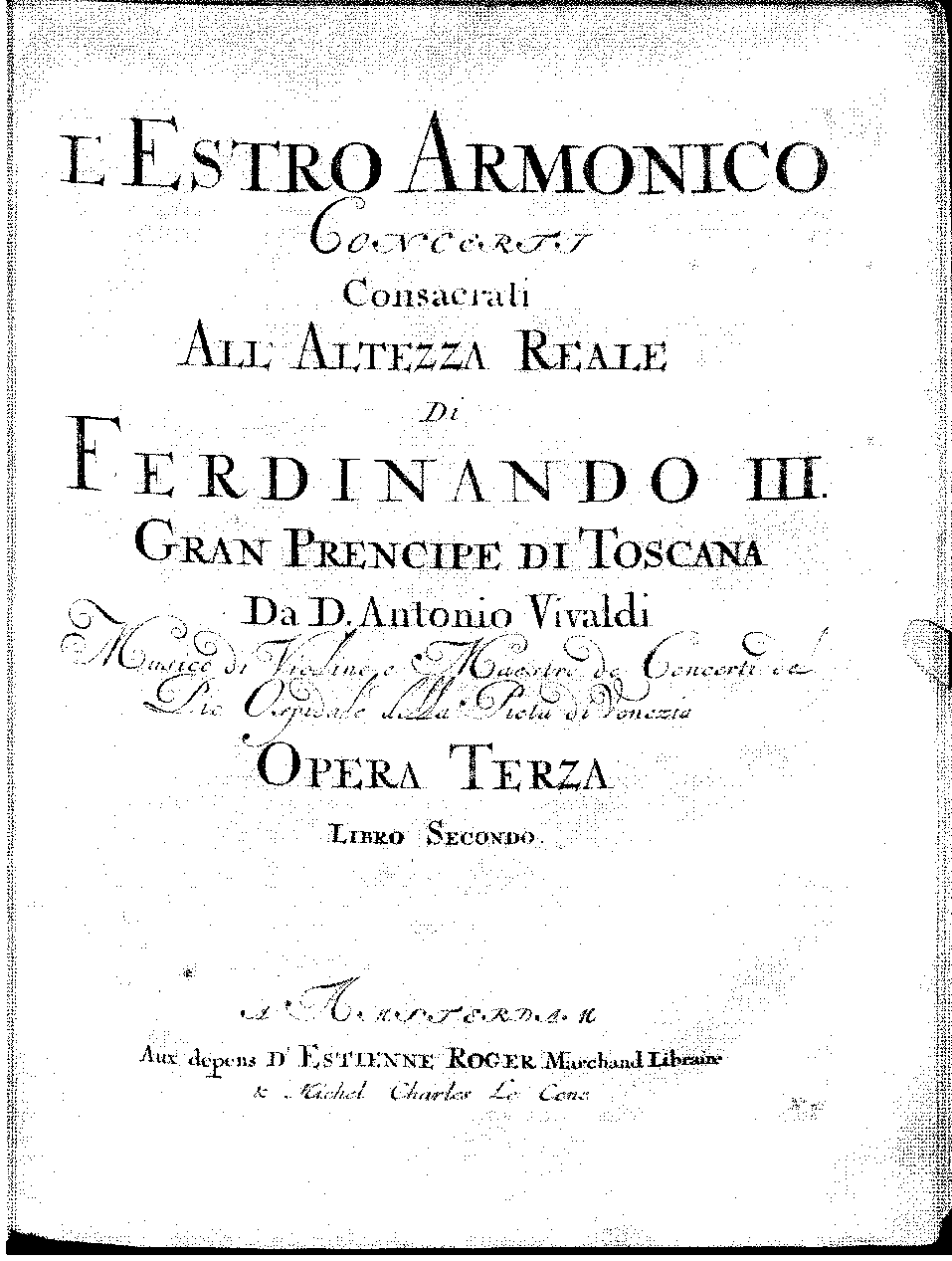 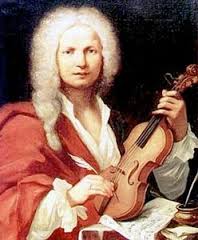 Antonio Vivaldi (1678-1741)
Bach (Weimar) acquires copies of Vivaldi’s L’estro armonico, op. 3 
(and other instrumental scores of Italian composers), c. 1713-14
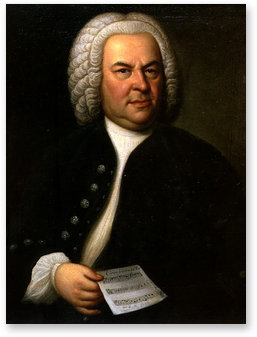 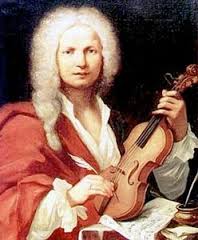 Johann Sebastien Bach (1685-1750)
Antonio Vivaldi (1678-1741)